Responsiveness and Reflexivity in Everyday Pedagogy
FOTL January 14, 2021
Joerg Zimmermann, Ph.D.
Abha Rai, Ph.D., M.S.W.
D. Castro, Ph.D Candidate, M.Ed
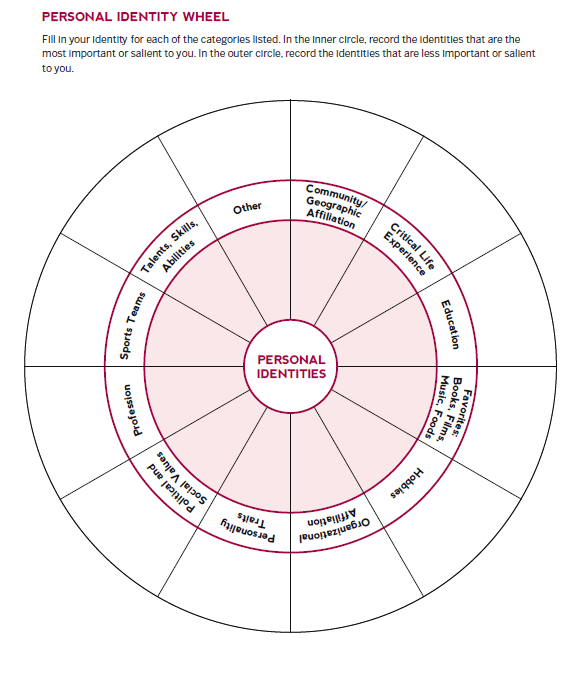 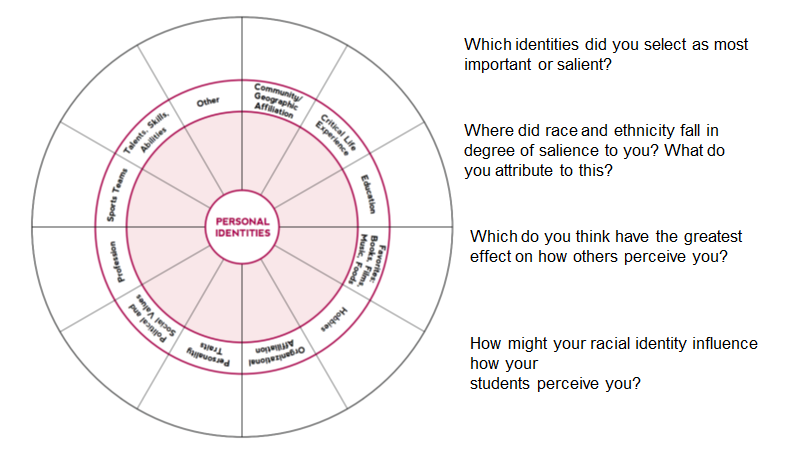 sites.northwestern.edu/msaatnu/2020/07/09/the-i-in-identity-series-identity-wheel-self-reflection/
Creating 
Classroom 
Cultures
with Castro
Looking in & building out
Before creating and establishing classroom norms reflect: 
What kinds of things to I need in the learning environment to be an educator and learner?

What am I willing to do to for my students to build an environment that sees them as developing scholars and members of a community?
[Speaker Notes: (1 of 2)]
Looking in & building out
Build opportunities for personal relationships to develop
Allow students to opt out of ice breakers 
Hold 1-to-1 relational meetings 
Music
Personality surveys
Think-Pair-Share
Embrace the tension that comes from decentralizing our power-over
Flexibility in facilitation
Evaluate class format often
Anonymously
Implement feedback as soon as possible
Feminist Teaching Pedagogy with Abha
Minimizing power imbalance in the classroom and devaluing hierarchy
Classroom as a shared and safe space
Everyone is a teacher and a student in the classroom!
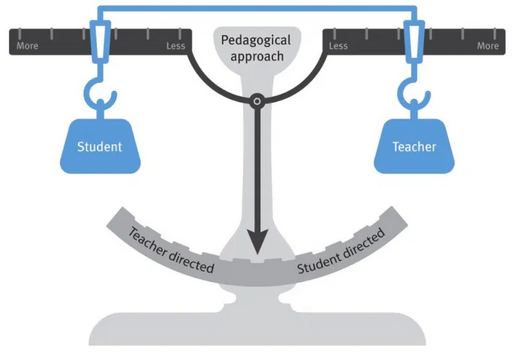 Classroom community
Continued engagement outside the classroom
By the students, For the students and Of the students
Classroom style & Syllabus
Formative assessment
In-class discussions
Assignments
Classroom community
Classroom style & Syllabus
Beginning the semester by reflecting on our own positionalities and impact on implicit bias

Setting class norms at the beginning

Beginning class with one-word check-in’s to set the tone of the class

Adding voices of color to the syllabus to diversify the syllabus
Assignments
Students could submit a diverse range of assignments – podcasts, papers, Twitter/Instagram posts etc.
 
Suggest new content for the class through asynchronous discussions

Student self-assessment of class performance
Classroom community
Formative Assessment
In-class Discussions
Begin in-class discussions with ice-breakers to engage all studentsIn-class journaling and prompts
Student questionnaire at the beginning 

Ongoing student assessments about the content and teaching style
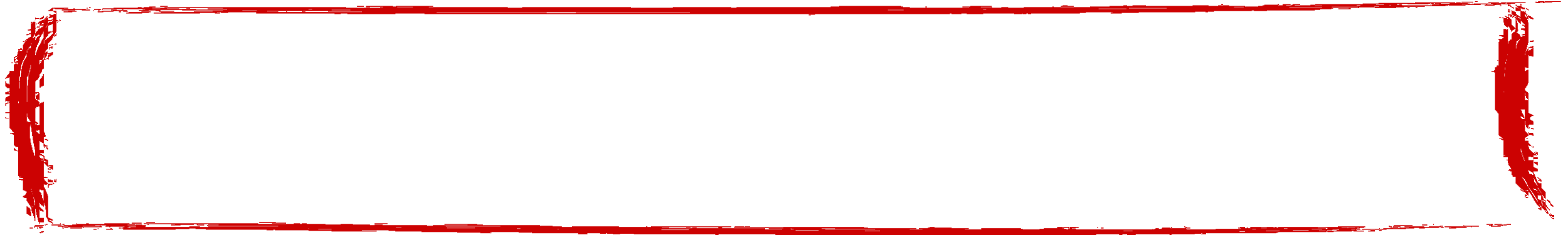 Strategies on building an inclusive classroom community
Continued Engagement Outside the Classroom

Non-office hours

Suggest topics for in-class discussion that may not come up during in-class discussion
Cultural Validation
College students, especially from non-traditional backgrounds, “need progressive and sustained assistance to ensure they stay enrolled and graduate from college” 

L. Rendon (2002) “Community College Puente: A Validating Model of Education.” Educational Policy, 16, 4, 642-667
“Traditional” Students
“Non-Traditional” Students
white, middle- or upper-class students, not first in their family to attend college
coming to the university with social and cultural capital 
college is an expected rite of passage 
attended well sourced high schools and well educated teachers 
people in their lives see them as smart and on their way to being the next generation of leaders
low income, working class, first in their family to attend college, students of color
may have doubts about their ability to do well in college 
have been exposed to, or even pressured to consider more “realistic” educational and occupational choices 
attended low resourced high schools
parents, while possibly emotionally supportive, may not be able to help students navigate the university or take full advantage of college
Validation in Praxis
institutional agents, not students, are expected to take the first step to not only promote involvement but to affirm students as knowers and valuable members of the college community

L. Rendon (2002) “Community College Puente: A Validating Model of Education.” Educational Policy, 16, 4, 642-667
Validation in Praxis
encourage: provide positive feedback, stress academic strength
individualize interactions and feedback and keep notes
actively connect students to campus services
affirm the value of student voice and experience
use instant polling instead of calling on students (Sakai, TopHat, Poll Everywhere, iClicker)
schedule communication e.g. by students submitting unanswered questions at the end of each class or a free-write activity at the beginning of class
Activities to Address and Recognize Student Identity
“This could be me” – students search for and create profiles of faculty that share one or more aspects of their identity

“Potato and Patata” - students share scientific terms in their native languages

“I AM FROM” – students reflect on their identity by completing a poem template 

“Digital Testimonio” – students record videos about their out-of-school life
Inspired by “Where I’m From”
by George Ella Lyon
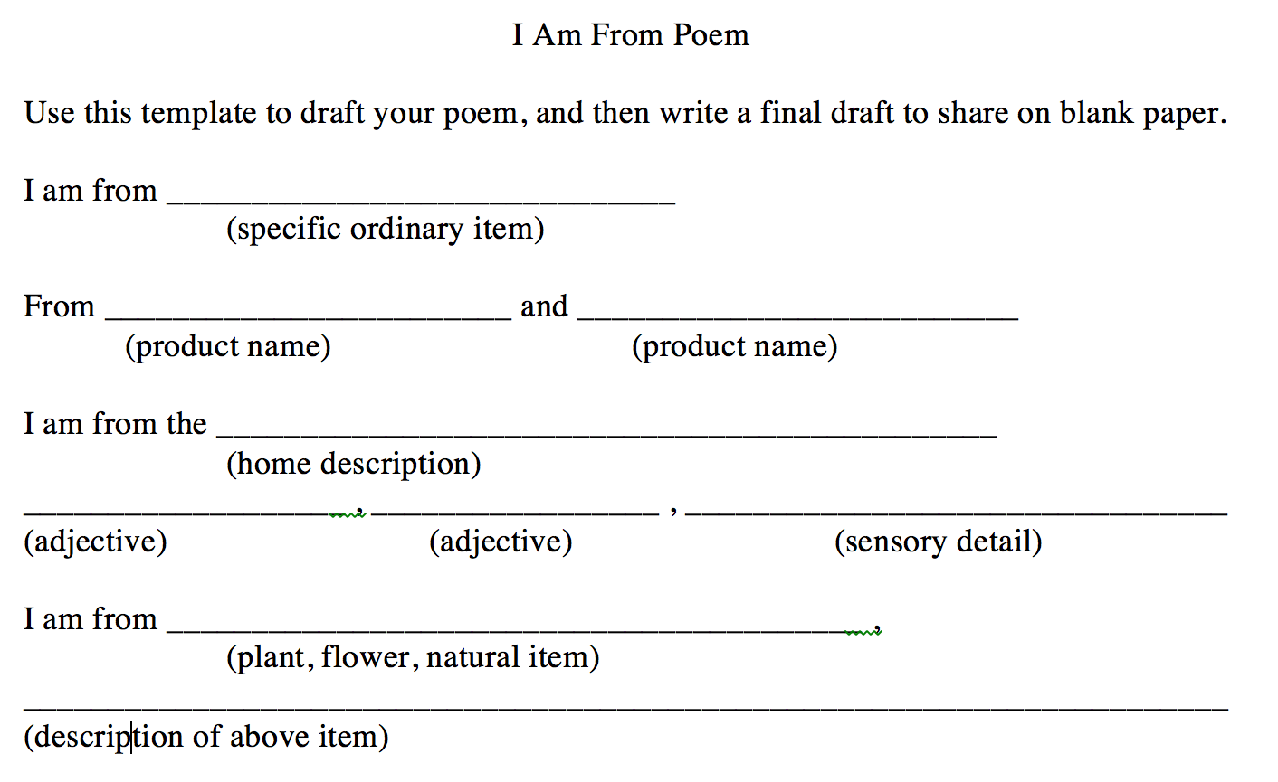 Marissa Vasquez, Asst. Professor, Cal State San Marcos
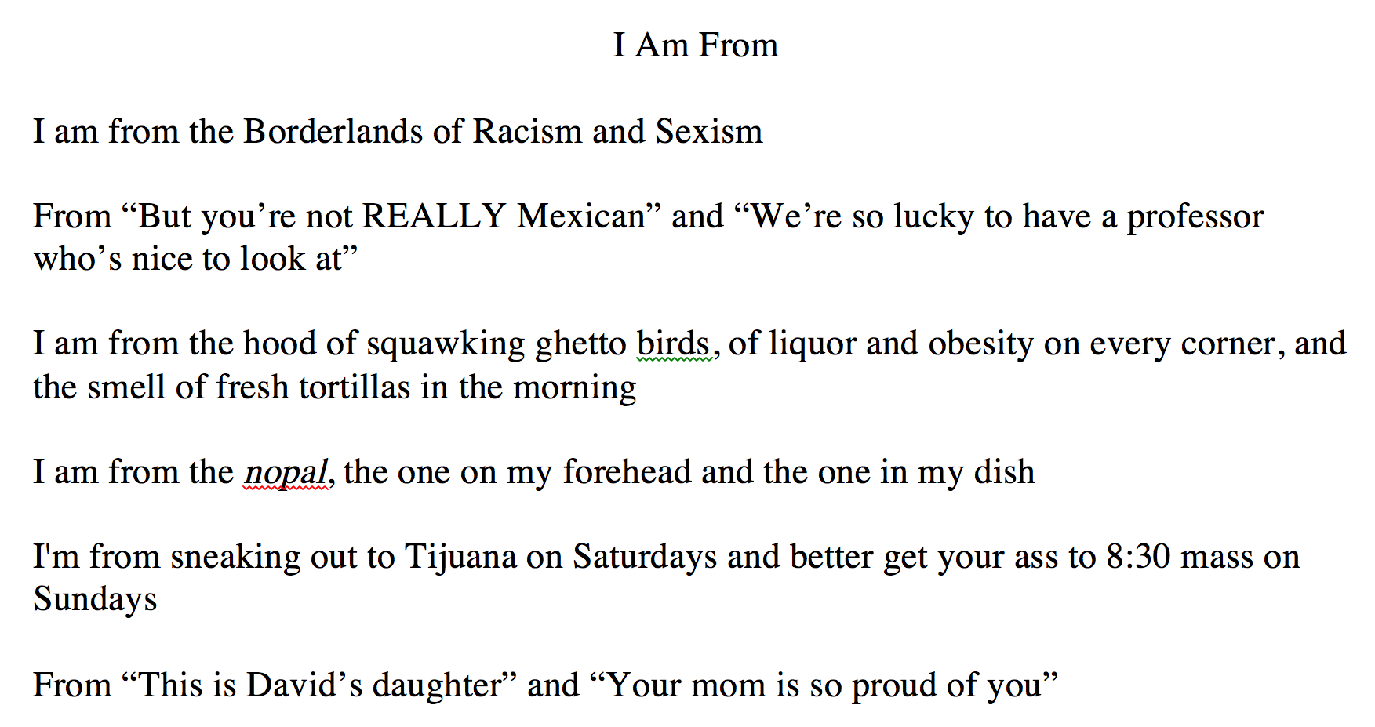 Marissa Vasquez, Asst. Professor, Cal State San Marcos
When validation is present, students feel capable of learning and have a sense of self worth
Students will think: 
“I matter.” 
“Somebody cares about me.” 
“I am a capable person.